Lattice and optics design of both compact ERL and 3-GeV ERL projects
ICFA Workshop on Future Light Source, FLS2012


M. ShimadaA), T. MiyajimaA), N. NakamuraA), Y. KobayashiA), 
K. HaradaA), S. SakanakaA), R. HajimaB)

A)High Energy Accelerator Research Organization, KEK
B)Japan Atomic Energy Agency, JAEA
1
Energy Recovery Linac (ERL)
X-ray FEL Oscillator (X-FELO)
     Fully-coherent CW X-ray laser

Diffraction-limited X-ray source:  ex,y = 10 - 100 pm·rad
         I   = 10 - 100 mA
Ultra-short X-ray pulses with flexible repetition periods　    st  < 100 fs rms
            Trep = 0.8 ns ~ 
cf. K.-J. Kim et al., PRL 100, 244802 (2008).
Multi GeV ERL
Multi-GeV ERL and XFEL-O are considered as a successor of Photon Factory of KEK.
The extreme low emittance beam is necessary for both operation to achieve a high performance.
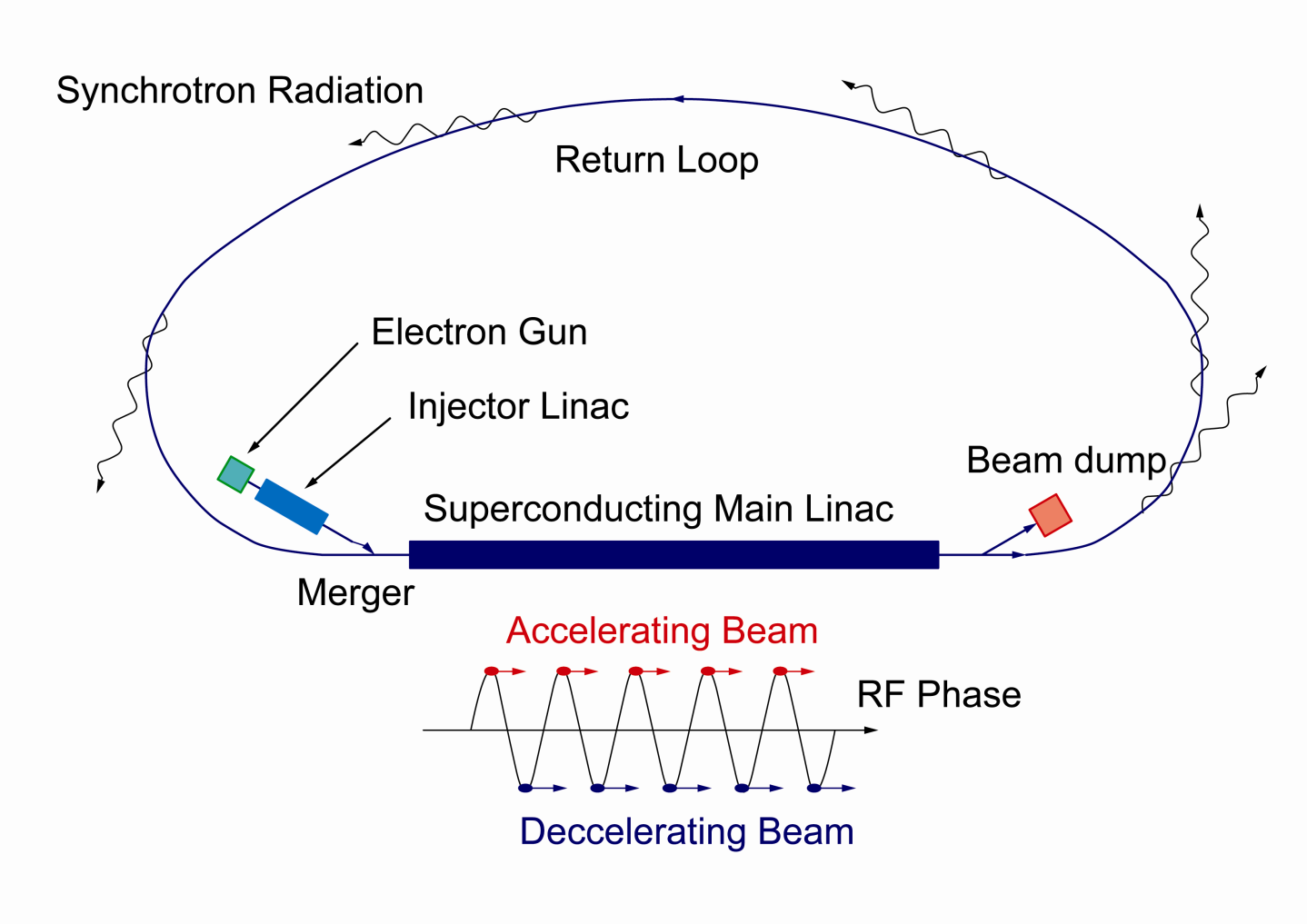 Promising targets
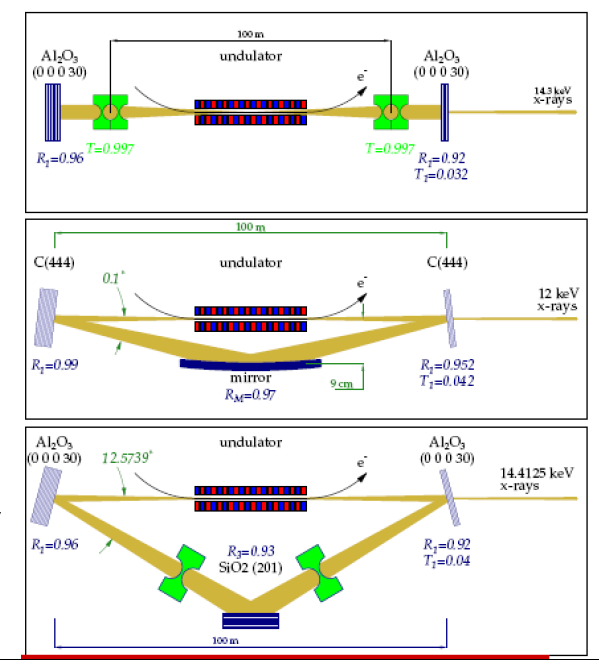 6-7 GeV
Double Acc.
XFEL-O 2nd stage
3GeV ERL
(1st stage)
2
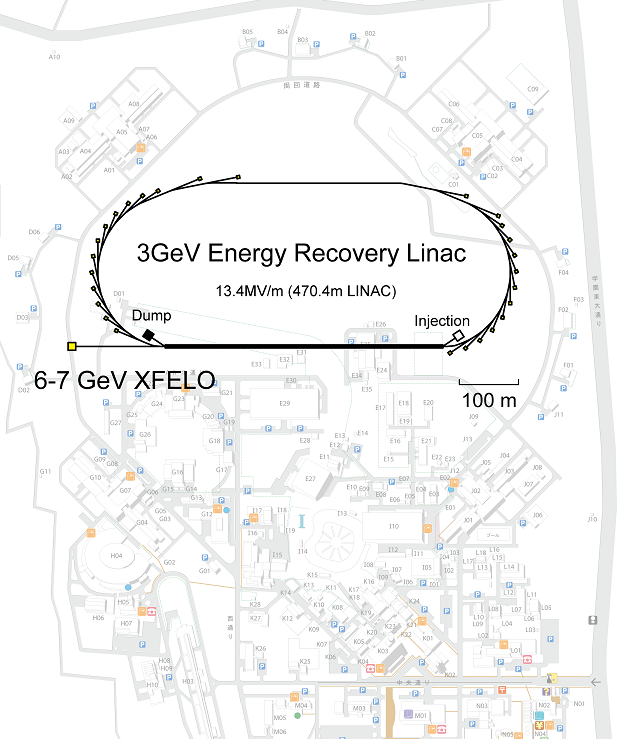 Layout of 3 GeV ERL (preliminary)
Electron energy
Injection and dump energy :10 MeV
Full energy : 3 GeV
Geometry
From the injection merger to the dump line : ~ 2000 m
Linac length : 470 m
Straight section for ID’s
22 x  6 m short straight 
  6 x 30 m long straight
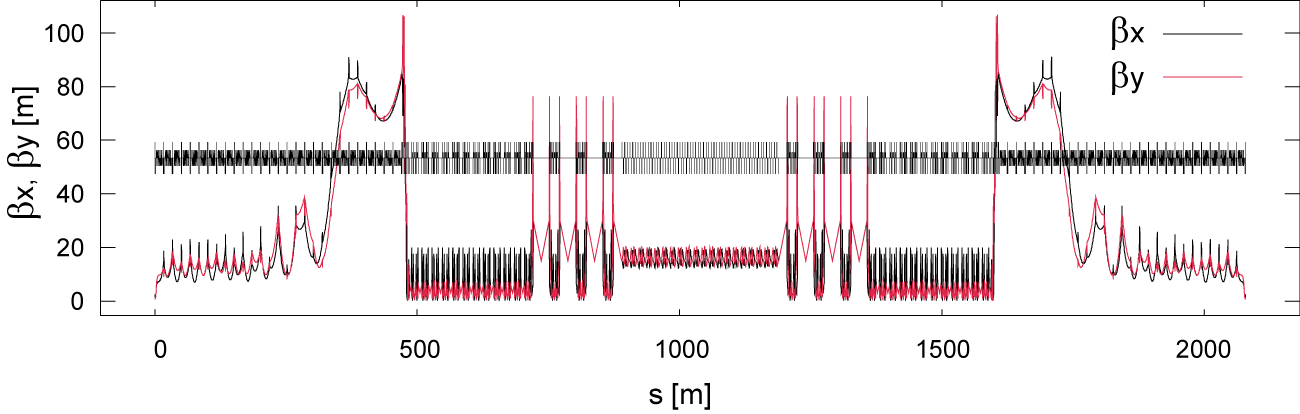 Acceleration
Deceleration
3 GeV Linac
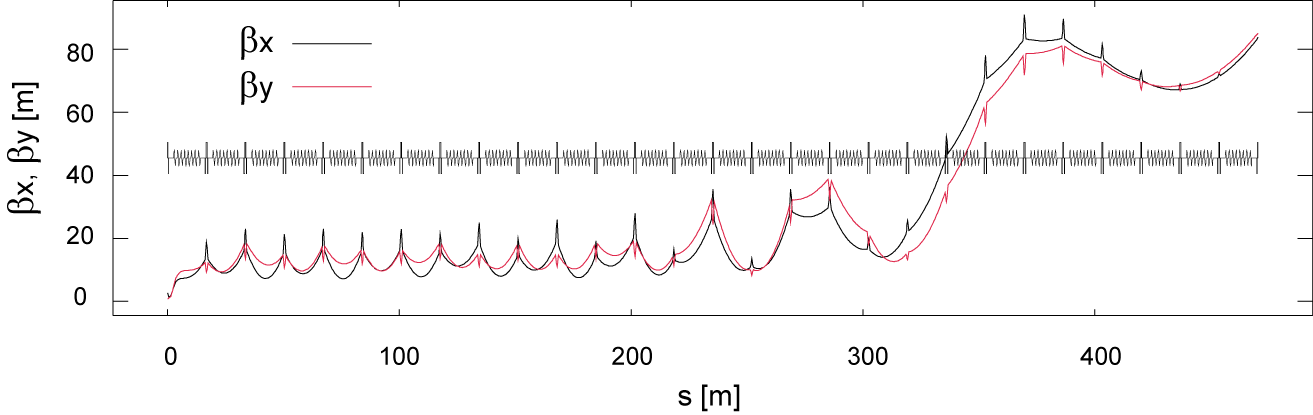 Cavities
Eight 9-cell cavities in a cryomodule.
28 cryomodules (252 cavities).
Field gradient: 13.4 MV/m
Layout
Focusing by triplets.
Gradient averaged over the linac is 6.4 MV/m
Optics
Minimization of beta functions to suppress the HOM BBU (optimized with SAD code)
Body and edge focusing effects of the cavities are included with elegant code
Deceleration is symmetric to the acceleration.
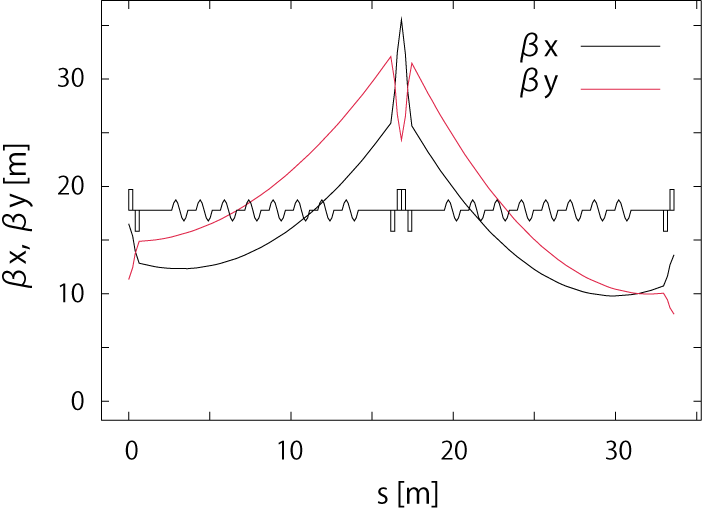 triplet
4
Linear optics of TBA cell of circulator (preliminary)
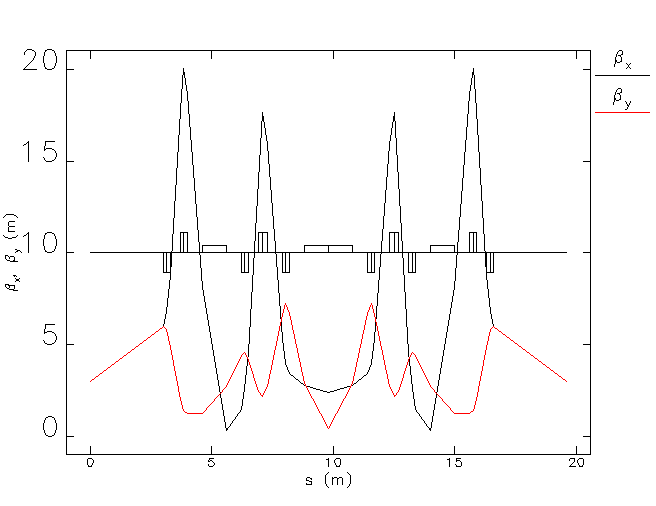 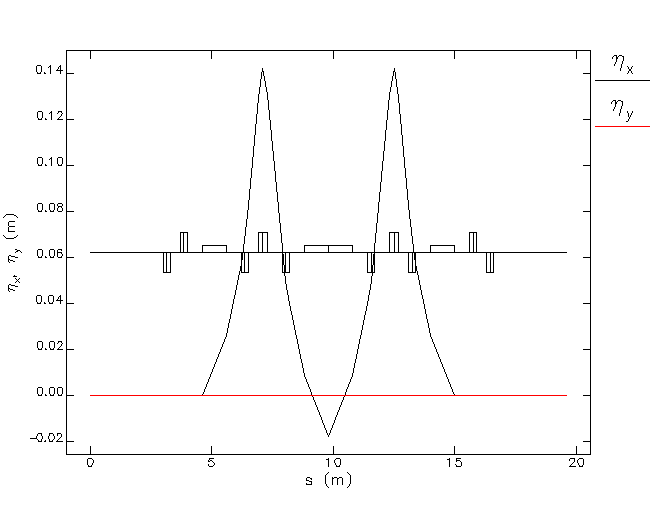 6m Short cell
(11 x 2)
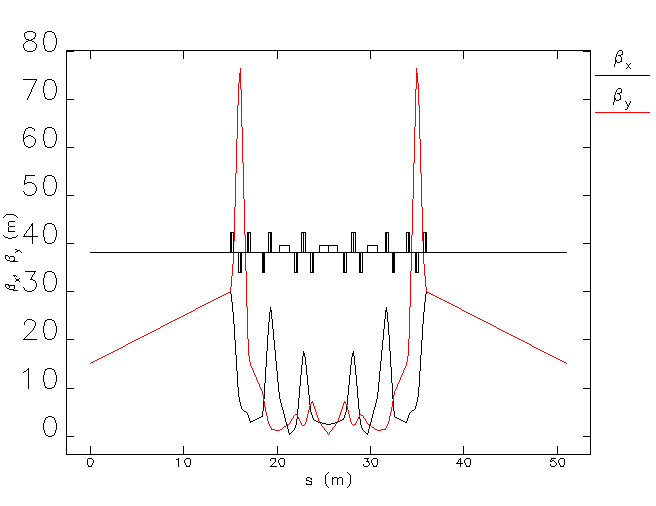 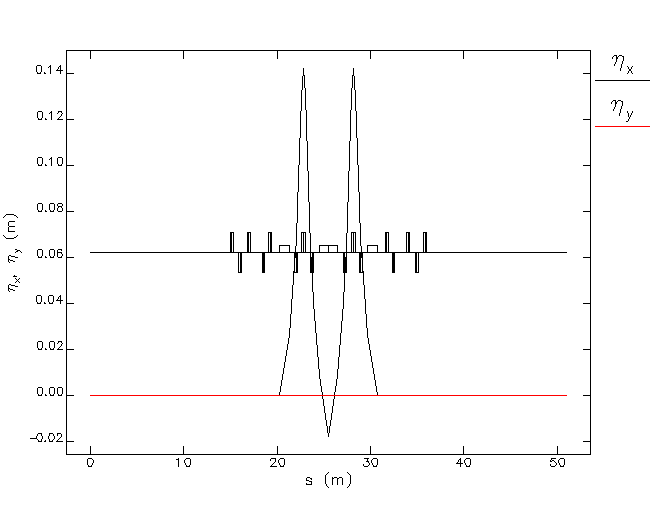 30 m Long cell
(3 x 2)
Achromatic and isochronous TBA optics
Bending radius are almost 20m to suppress the emittance growth due to the radiation excitation.
Phase advance per 2 cell is p (horizontal).
Compact ERL
R&D machine, 2 loop Compact ERL is under construction
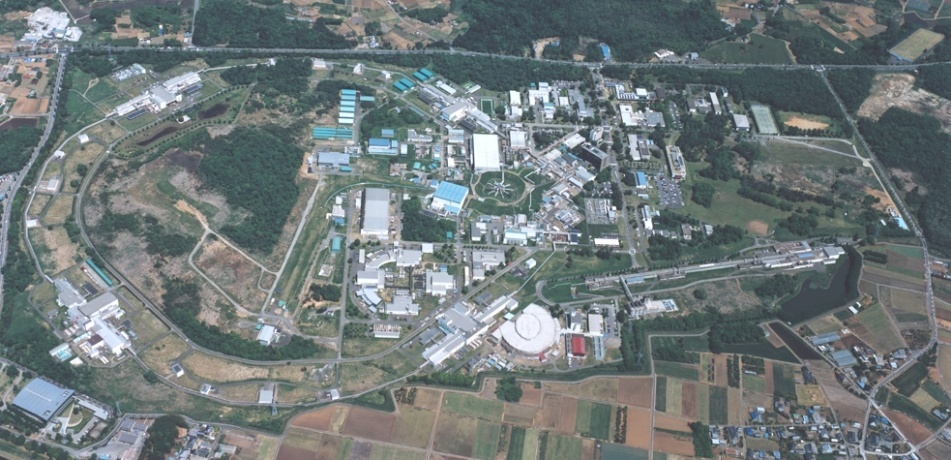 East Counter Hall
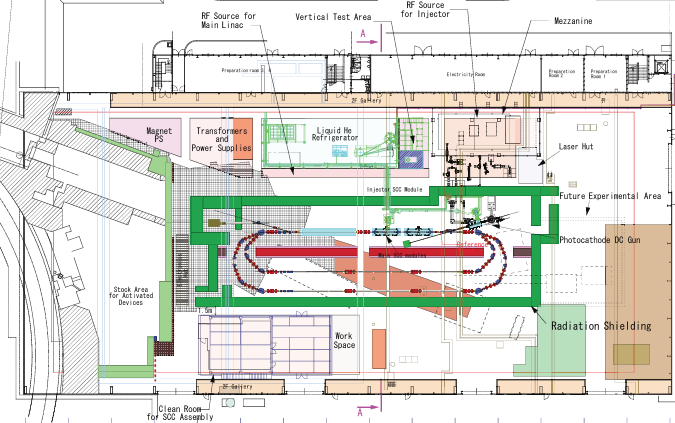 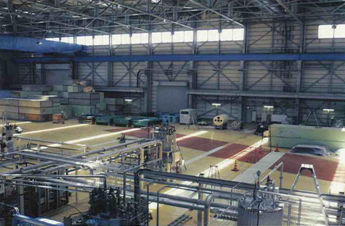 R&D of S2E simulation is also started for Compact ERL.
6
Double Loop Compact ERL
Why did we choose a double loop circulator?
It is for saving 
        construction area
        number of accelerator cavities
        running cost of the refrigerators
Main parameters
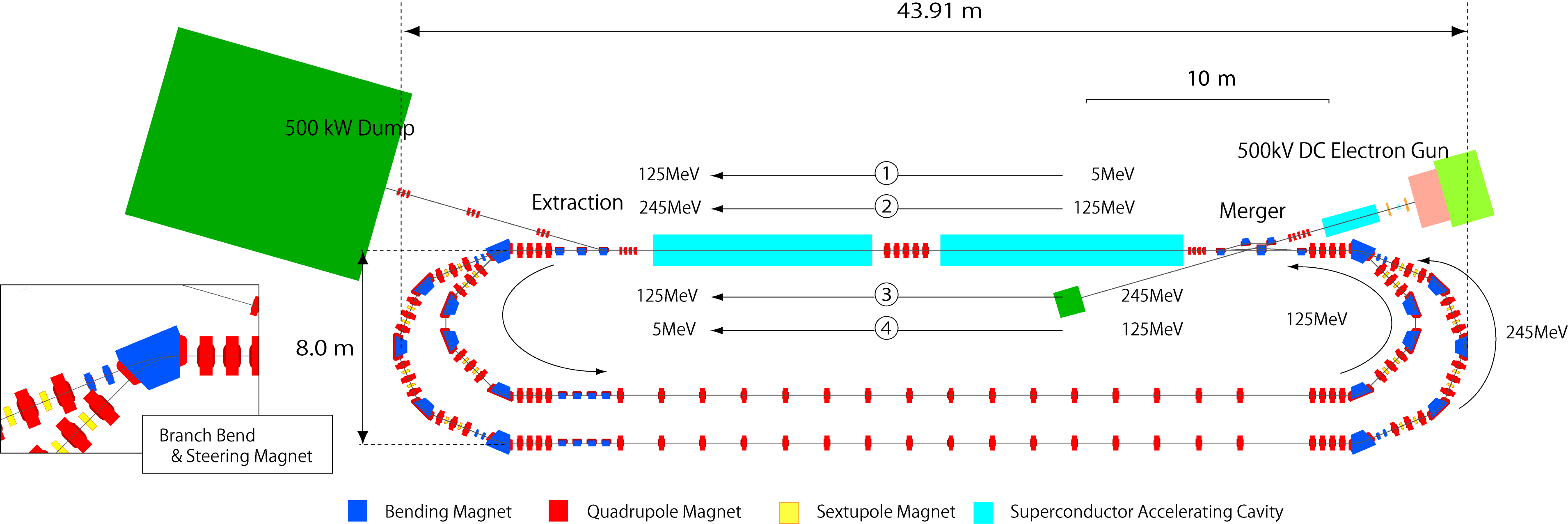 Layout of double loop Compact ERL
7
Start-to-End (S2E) simulation for cERL (I)
S2E simulation : simulation code is switched by stages of accelerator.
					(e.g., injector, circulator, FEL)
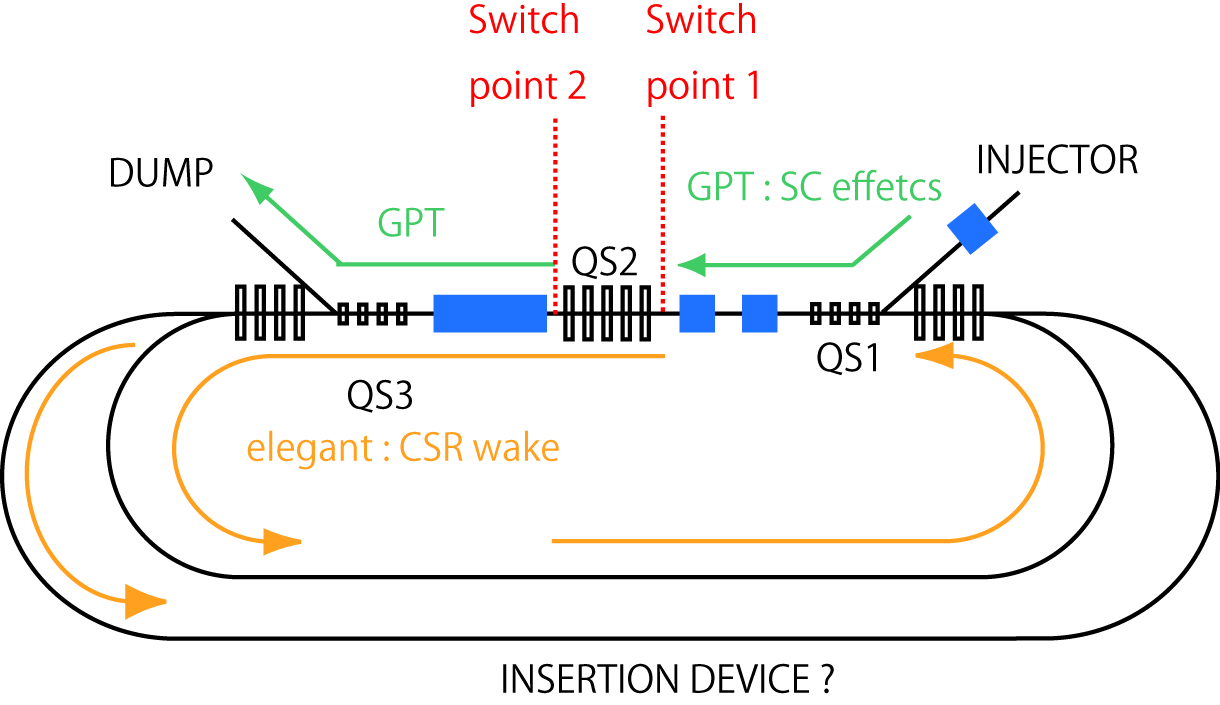 To evaluate the emittance growth due to space charge (SC) effects and CSR wake
Low energy region ( < 65 MeV) , Injector and deceleration
	General Particle Tracer (GPT)  :    including SC effects, 
				 	ignoring CSR wake to save CPU time, not fast
 
High energy region ( > 65 MeV), 2 loop circulator
	‘elegant’ : lacking SC effects, including 1D transient CSR wake, fast
8
S2E simulation for cERL (II)
Goal
Transport beam with the low emittance to the insertion device in outer loop 
Transport beam to the dump with reasonable beam size
S2E simulation with iteration
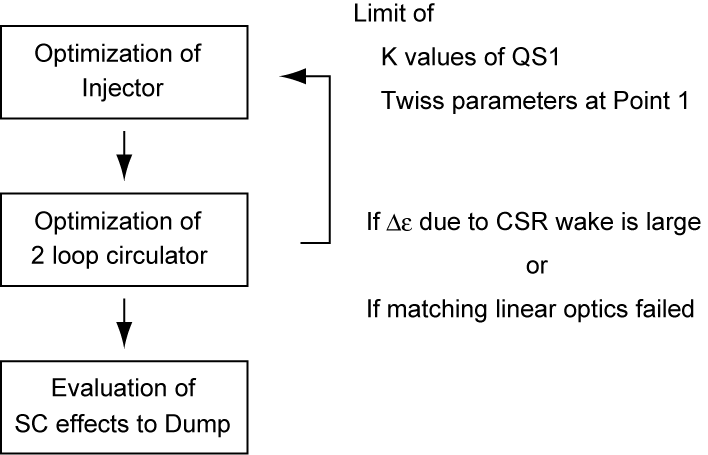 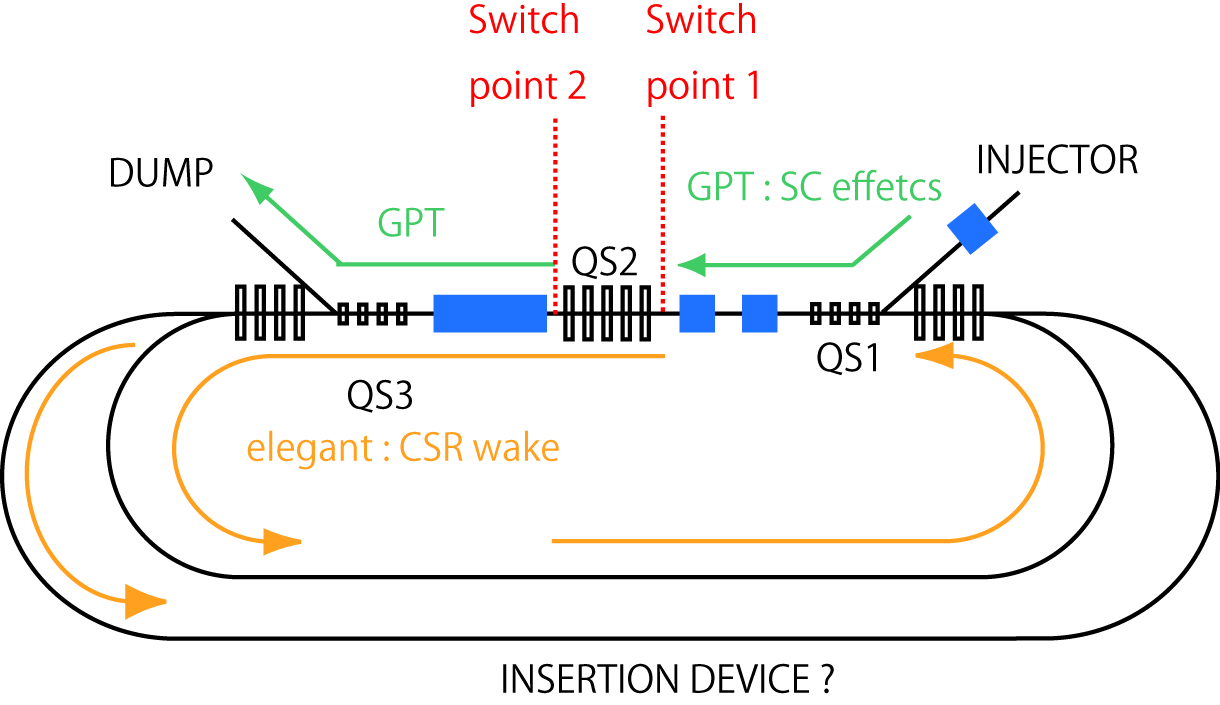 Diagram of iteration of S2E simulation
The 6D distribution data is passed from the electron gun to the dump (self-consistent)
9
Layout and optimization of injector
Courtesy T. Miyajima
Minimization of emittance
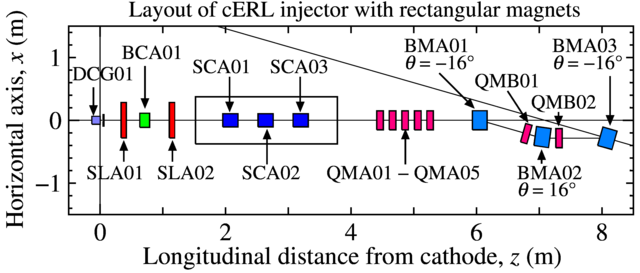 Two solenoids and five quadrupole magnets 
are used for compensation of the emittance growth
Matching with circulator loops
Four quadrupole magnets  
are used for matching Twiss parameters
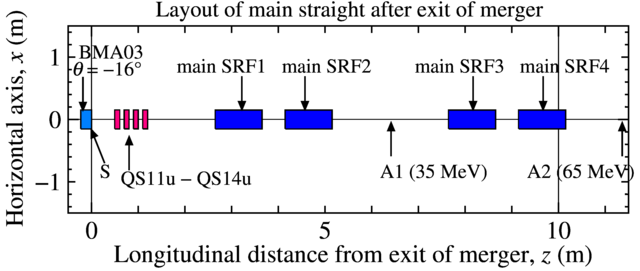 Point A2 : Switching point, 65MeV 
Target of Twiss parameters
             bx, by < 100 m,  -2 < ax, ay <2
10
Emittance growth due to space charge effects
Projected emittance growth
Compensation of emittance growth
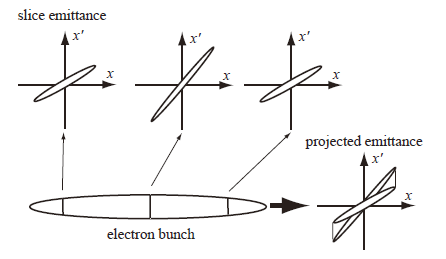 1.
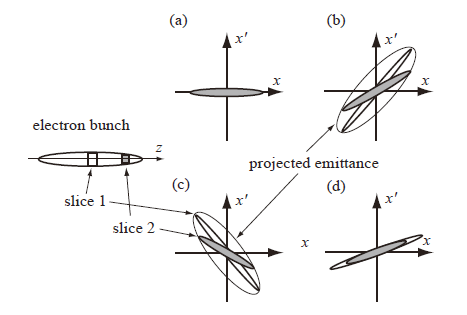 2.
Defocusing force of the electron depends on the electron density. 

The projected emittnace increases if slice emittance depends on the longitudinal position.
Solenoids and quadrupole magnets are effective.

Above schematic figure : Solenoid
11
Simulation with GPT at injector
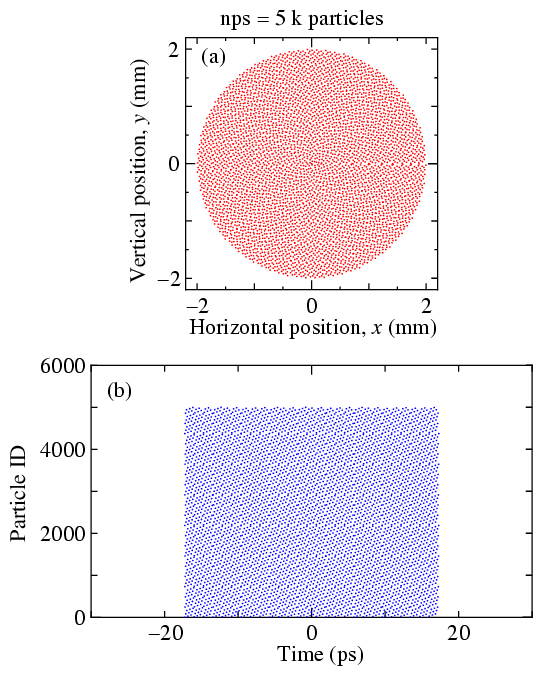 Particle tracking code：GPT(General Particle Tracer)[1]
Space charge calculation：3D mesh based method
Initial particle distribution：beer-can
No CSR effect in merger section to save a CPU time
Optimization performed by 2k particles to save a CPU time
6D distribution data of 100k particles is used for S2E simulation
Initial distribution on cathode：beer-can
d = 4 sx
Dt=sqrt(12)*st
[1] Pulsar Physics, 　http://www.pulsar.nl/gpt/index.html
12
Main linac of Double Loop Circulator
Main linac : Two accelerator and two decelerator beams
To make it easy to optimize the four beams at the same time,  
Quasi-symmetric optics
Dummy Loop: Loops are replaced by 4 x FODO
Q for 5MeV also focus higher energy, 125 and 245MeV
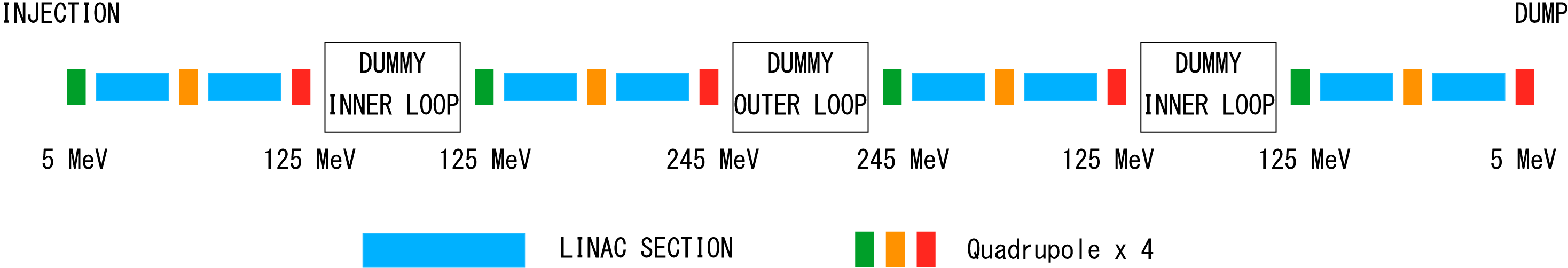 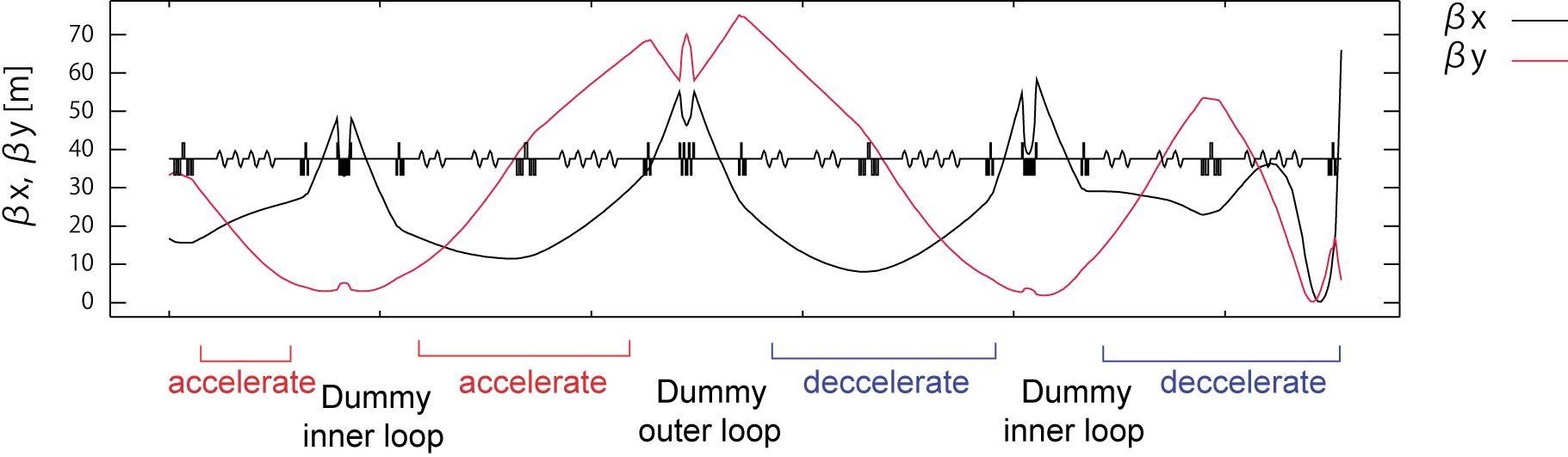 Fig. All accelerator and decelerator linear optics of 2-loop ERL with dummy loops
13
Emittance growth due to CSR wake
Exit of Bending Magnets
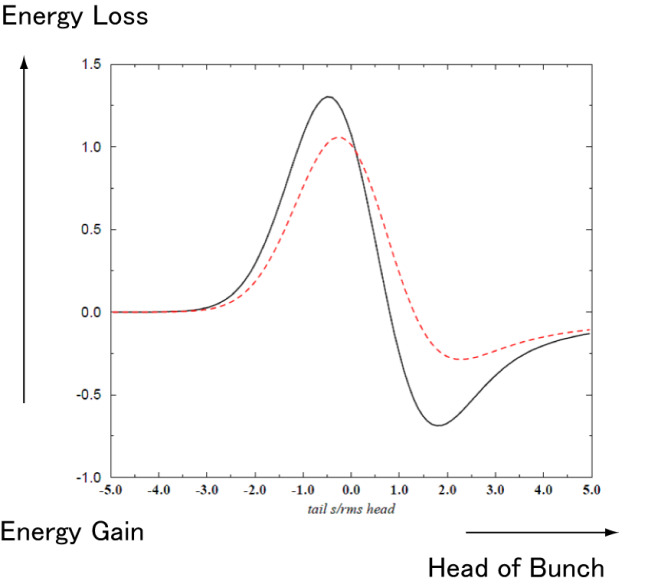 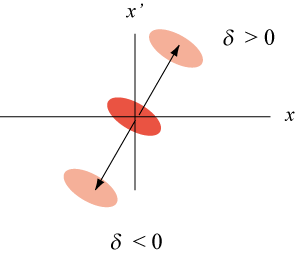 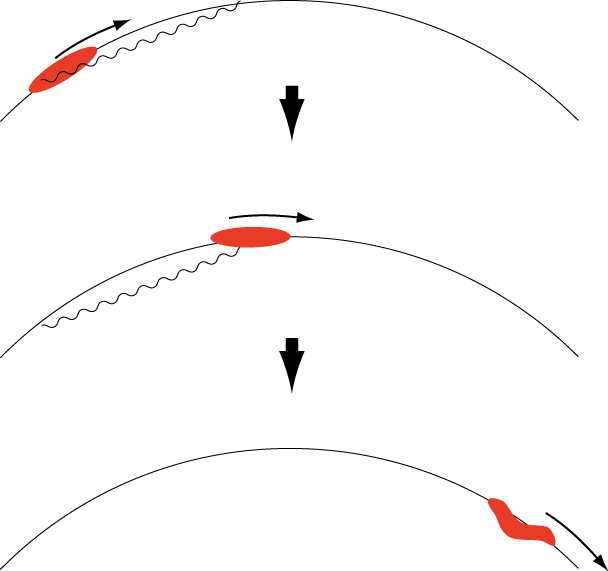 Energy distribution is distorted in bending magnet
Emittance growth
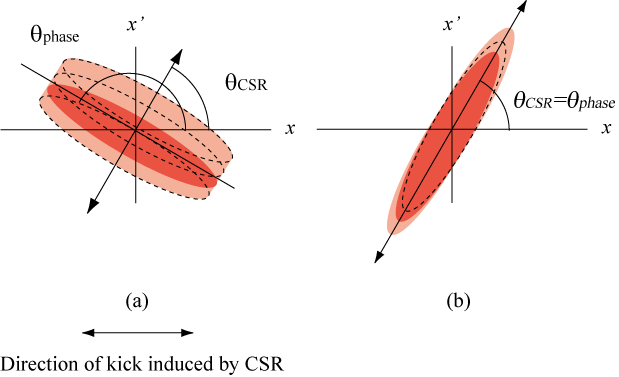 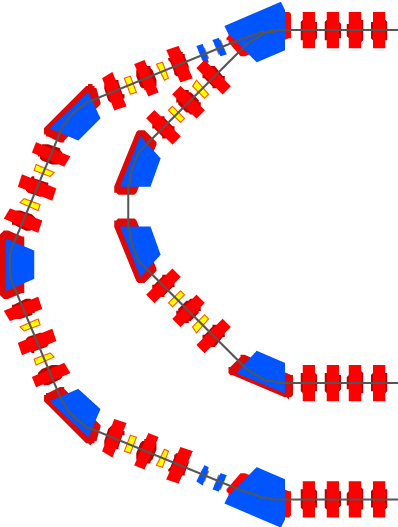 Phase matching  is effective but…
Which bending magnet should be matched ?
It is difficult to analytically minimize the emittance growth.
14
Optimization results of Injector
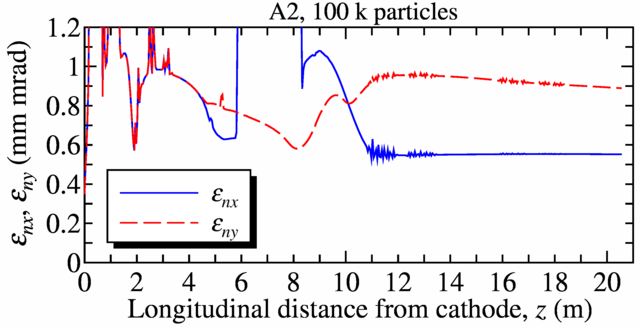 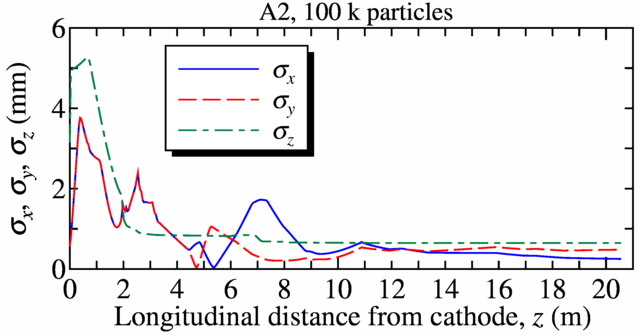 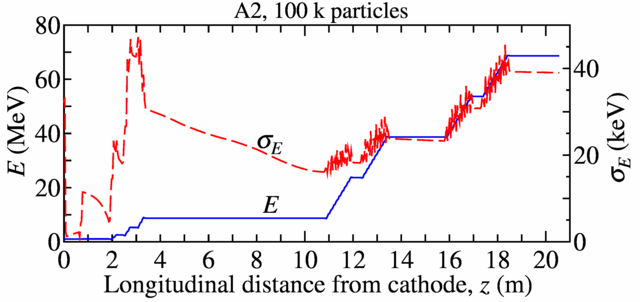 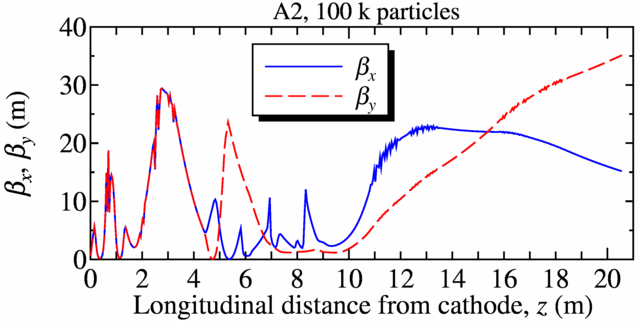 ( bx, ax, by, ay ) =  ( 16.7 m, 0.83, 33.3 m, -0.76 ). The normalized emittances are minimized down to 0.54 [H] and 0.89 [V]  mm-mrad.
15
Optical function of Double Loop Circulator
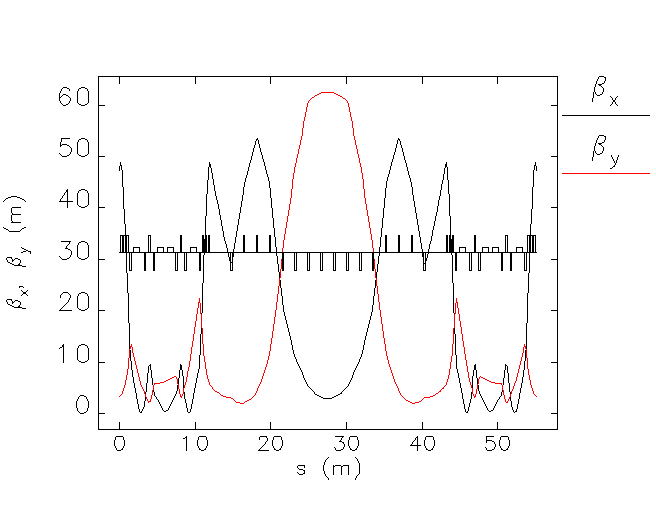 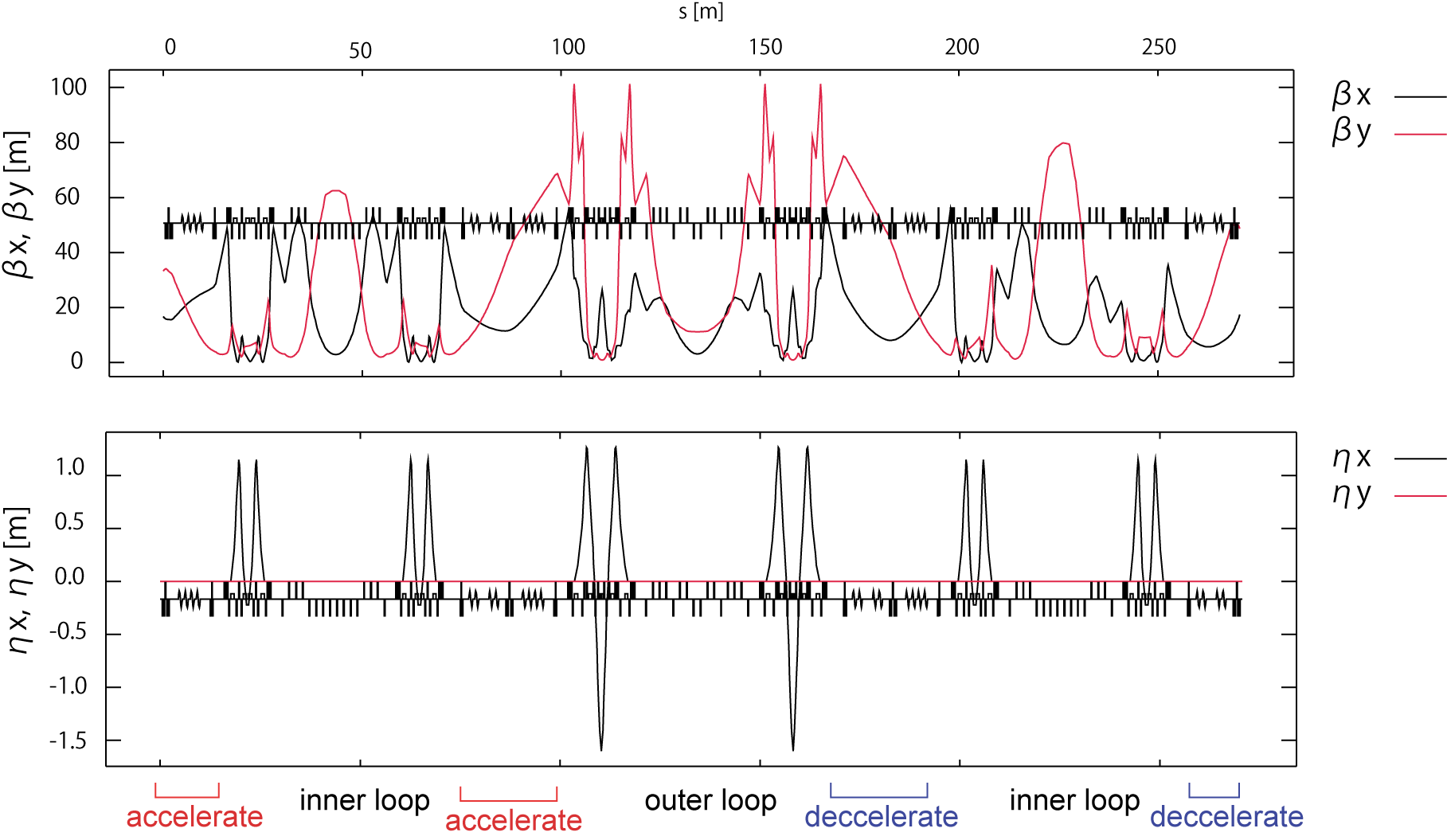 Inner loop
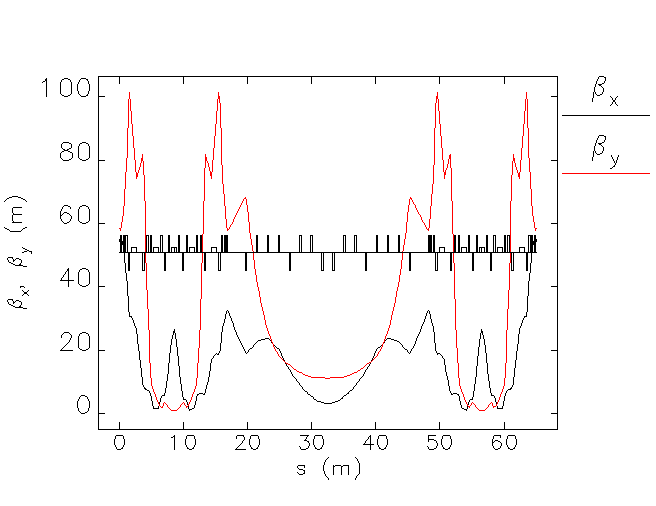 Outer loop
Optical functions are quasi-symmetric.
bx and by can be suppressed below 100 m in the whole circulator.
Inner and outer loops are achromat and isochronous.
16
Development of emittance
enx increases step by step at every each arc.
In the first inner loop :  1 mm-mrad
In the outer loop :  5 mm-mrad
The low emittance beam is difficult for 2 loop ERL compared with 1 loop ERL
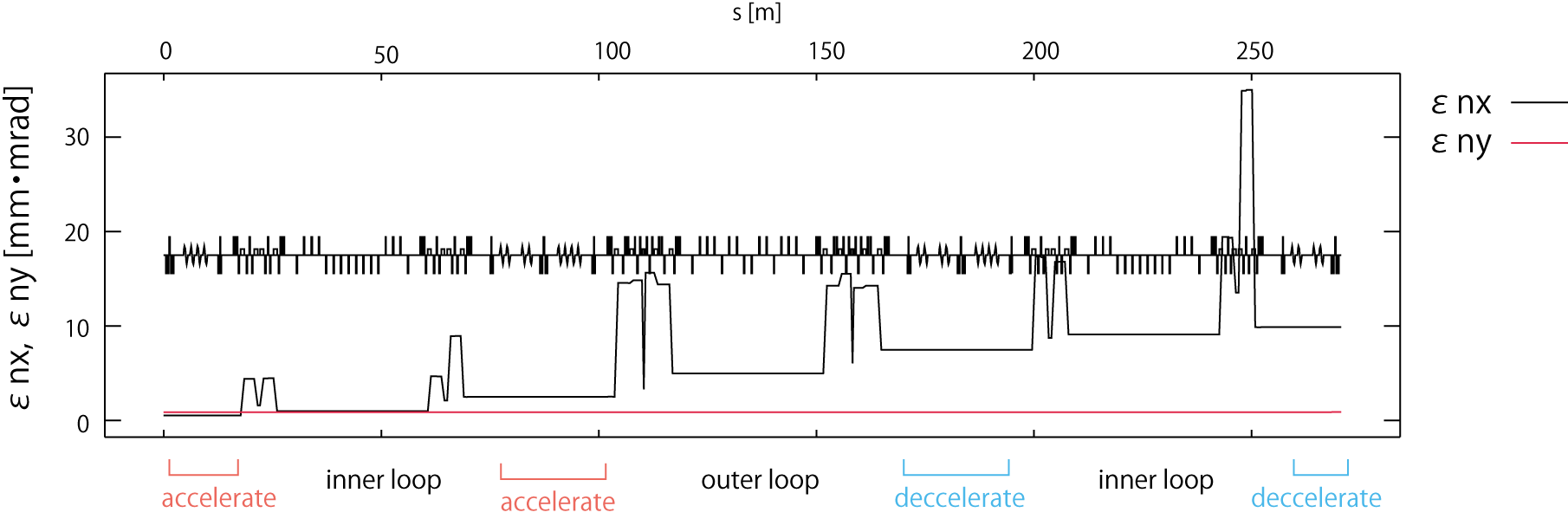 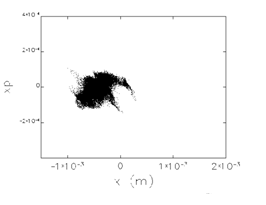 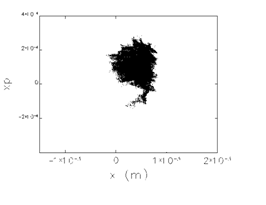 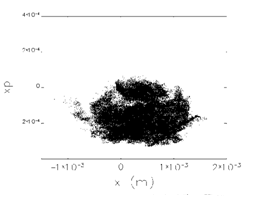 1 mm-mrad
9 mm-mrad
5 mm-mrad
17
Development of rms beam size
Small sx and sy can be achieved at outer loop because of low bx and by .
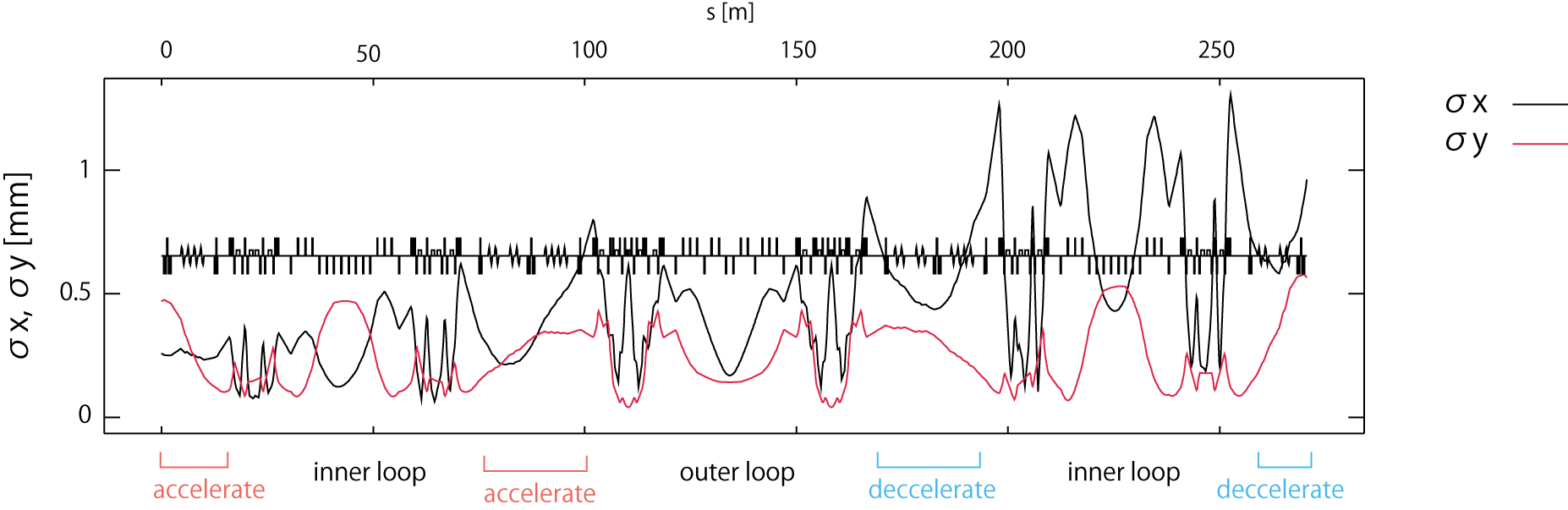 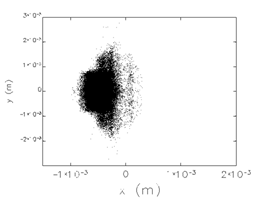 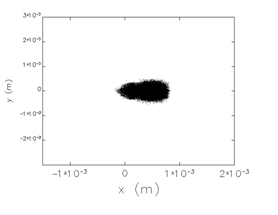 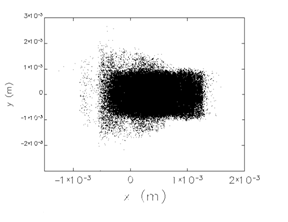 2 mm
(sx, sy) =
(0.13 mm, 0.47 mm)
(sx, sy) =
(0.17 mm, 0.14 mm)
(sx, sy) =
( 0.43 mm, 0.53 mm)
18
Longitudinal phase space and distribution
125 MeV electron bunch just before the second deceleration
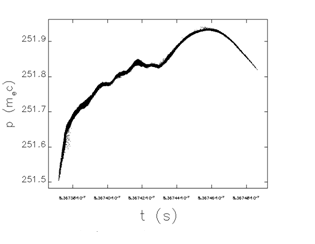 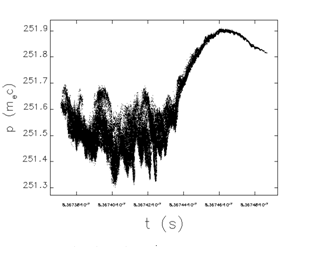 Longitudinal 
phase space
No CSR wake
77 pC
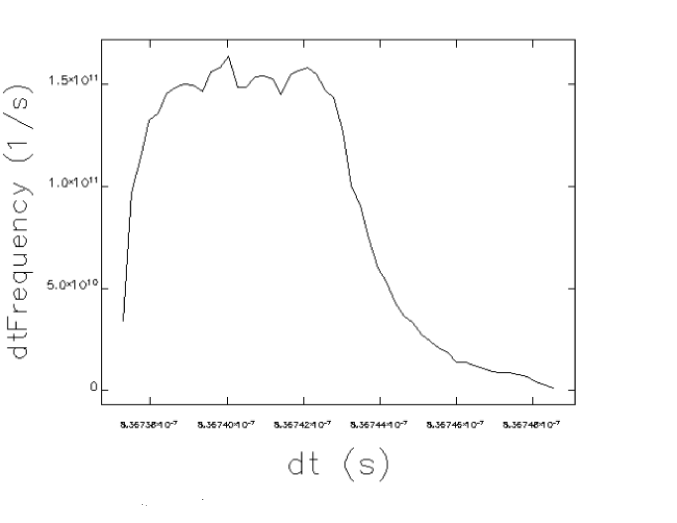 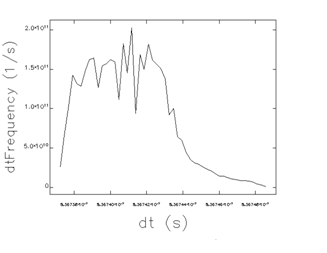 Histogram of 
the longitudinal 
distribution
2 ps
Modulation at the head of the electron bunch is enhanced due to the CSR wake.
19
Space charge effect after energy recovery
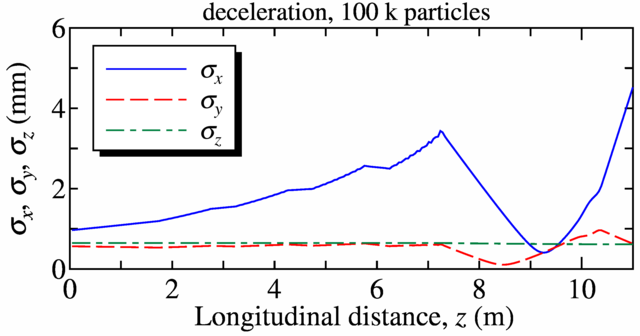 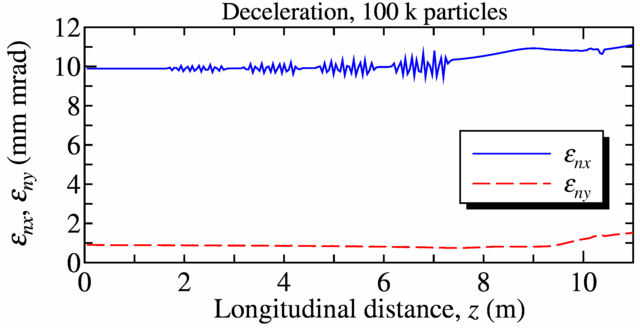 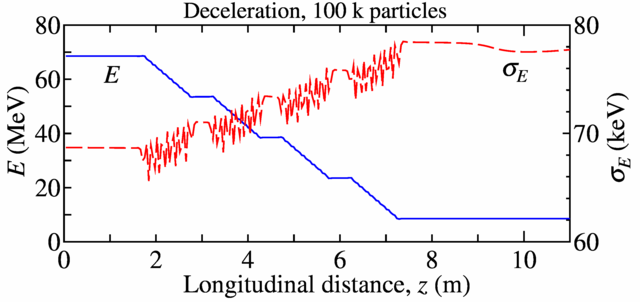 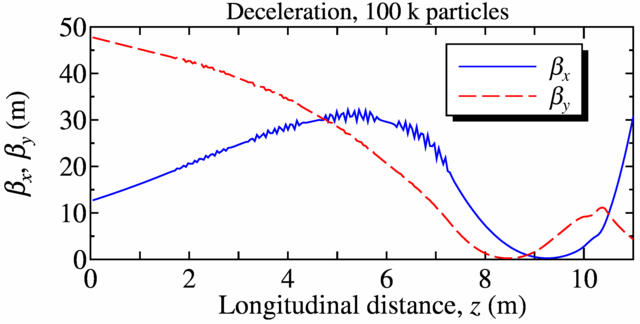 Rms beam size of sx and sy are just before the extraction chicane : 
                                (sx , sy ) =( 4.1 mm, 0.68 mm )
The decelerated electron bunch can be transported 
to the dump with reasonable beam size.
20
Distribution just before extraction chicane to the dump
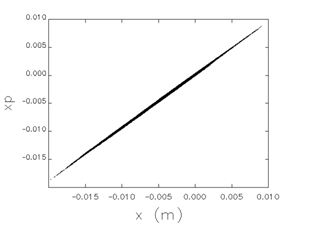 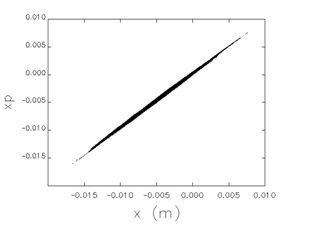 w/o SC effects
with SC effects
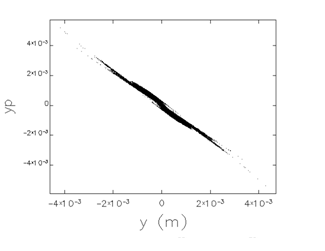 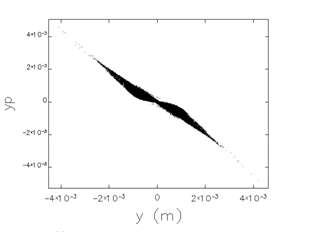 w/o SC effects
with SC effects
SC effects increase sy, enx, eny by a few 10% but decrease sx from 5 mm to 4 mm.
21
Summary
Design of the linear optics of 3 GeV ERL is going on.
22 x 6 m short cell TBA and 6 x 30 m long cell TBA.
470 m llinac accelerating up to 3 GeV is optimized for BBU.

The first trial of S2E simulation for the 2 loop cERL is reported.
GPT is used for low energy in the injector and deceleration, ‘elegant’ for high energy in circulator loops.
S2E simulation is need to be iterated for high performance.
Minimization of emittance and optical matching between injector and circulator are simultaneously performed.
Linear optics of double loop is optimized with a scheme of ‘dummy loops’.

It reveals the difficulty of maintaining the low emittance beam at 2 loop ERL compared to 1 loop.
First inner loop : 1mm-mrad ( Corresponding to single loop )
Outer loop : 5 mm-mrad (Corresponding to double loop )

The decelerated electron bunch can be transported to the dump with reasonable beam size.

Modulation at the head of the electron bunch is enhanced due to the CSR wake.
22